PROJEKTRECIKLIRAMO –                         DIZAJNIRAMO                          20.travnja 2011.
TIJEK PROJEKTA
PRONALAŽENJE TEME
ODREĐIVANJE ZADAĆE PROJEKTA
RASPRAVLJANJE O REALIZACIJI PROJEKTA, PLANIRANJE, GRUBA SKICA
PRIPREMANJE ISTRAŽIVANJA
PROVEDBA PROJEKTA
PREDSTAVLJANJE PROJEKTA
VRJEDNOVANJE PROJEKTA
1. PRONALAŽENJE TEME PROJEKTA
NA AKTIVU RAZREDNE NASTAVE U RUJNU 2010., UČITELJICE I UČITELJ RAZREDNE NASTAVE  DOGOVORILI SU SE DA U SKLOPU PROJEKTA EKO-ŠKOLE  I DANA PLANETA ZEMLJE PROVEDU PROJEKT 
    POD NAZIVOM “RECIKLIRAMO – DIZAJNIRAMO”
2. ODREĐIVANJE ZADAĆA PROJEKTA
OSPOSOBITI UČENIKE DA RAZLIKUJU SMEĆE I OTPAD
POTAKNUTI NA RAZMIŠLJANJE O NAČINIMA NA KOJE MOGU KORISNO ISKORISTITI OTPAD
RAZVIJATI POZITIVAN ODNOS PREMA PRIRODI
RAZVIJATI KREATIVNOST I MEĐUSOBNU SURADNJU
3. PLANIRANJE
NA SATOVIMA RAZREDNIKA UČITELJICE I UČITELJ  SU UPOZNALI UČENIKE S OVOGODIŠNJIM PROJEKTOM
SASTAVLJEN JE PLAN PROVEDBE PROJEKTA
KORELACIJA: SRO, PID, LK, HJ, TZK
4. PRIPREMANJE ISTRAŽIVANJA
UČENICI ISTRAŽUJU ŠTO JE OTPAD, KAKO SE ZBRINJAVA, PRERAĐUJE I PONOVNO UPOTREBLJAVA
UČENICI POČINJU SAKUPLJATI OTPAD KOJI ĆE RECIKLIRATI I KOJIM ĆE DIZAJNIRATI
ORGANIZIRA SE RADIONICA ZA RODITELJE
ORGANIZIRA SE RADIONICA ZA IZRADU PREZENTACIJE
5. PROVEDBA PROJEKTA
RADIONICA ZA RODITELJE I UČENIKE
GENERALNA PROBA ZA MODNU REVIJU
IZRAĐIVANJE PREZENTACIJE O OTPADU I PROJEKTU
PRIPREMANJE IZLOŽBE
ORGANIZACIJA ŠTAFETNE IGRE RAZVRSTAVANJA OTPADA
SAZNALI SMO O OTPADU
OTPAD JE SVAKA TVAR ILI PREDMET KOJE POSJEDNIK ODBACUJE, NAMJERAVA ILI MORA ODBACITI
OVISNO O SVOJSTVIMA, OTPAD DIJELIMO NA:
OPASNI,  

NEOPASNI I 

 INERTNI.
OVISNO O MJESTU NASTANKA, RAZLIKUJEMO
OTPADNI ELEKTRIČKI I ELEKTRONIČKI UREĐAJI I OPREMA, 

VOZILA KOJIMA JE ISTEKAO VIJEK TRAJANJA,

INFEKTIVNI OTPAD
NA “DIVLJEM” OTPADU U SIRAČU NAŠLI SMO:
OTPADNE GUME
 GRAĐEVINSKI OTPAD
PROIZVODNI OTPAD 
 AMBALAŽNI OTPAD
OTPAD PO SVOJSTVIMA
OPASNI OTPAD
TOKSIČNOST
REAKTIVNOST
RADIOAKTIVNOST
NAGRIZANJE
KANCEROGENOST
OTPUŠTANJA OTROVNIH PLINOVA
INERTNI OTPAD 
OTPAD KOJI NE UGROŽAVA OKOLIŠ JER UOPĆE NE SADRŽAVA ILI SADRŽAVA MALO TVARI ŠTETNIH PO OKOLIŠ
ZAŠTO RAZVRSTAVATI OTPAD?
ORGANSKI OTPAD - (OSTACI VOĆA I POVRĆA, LJUSKE JAJA,OSTACI KAVE I ČAJA, UVELO CVIJEĆE, OTPACI IZ VRTA ITD.) ODVOJENIM PRIKUPLJANJEM I KOMPOSTIRANJEM, DOBIJEMO VRIJEDNE HUMUSNE TVARI KOJE SLUŽE ZA OBNOVU I  POBOLJŠANJE KVALITETE TLA.
PAPIR  - VRIJEDNA SIROVINA. PRERADOM STAROG PAPIRA ŠTEDI SE ENERGIJA, VODA I DRVO. PAPIR SE MOŽE DO 7 PUTA RECIKLIRATI.
METAL – ŠTEDIMO SIROVINE I ENERGIJU. ZA PROIZVODNJU SAMO 1 LIMENKE POTROŠI SE 40 L
STAKLO - ŠTEDIMO SIROVINE I ENERGIJU. STAKLENE POVRATNE BOCE SMANJUJU KOLIČINU OTPADA JER SE MOGU DO 40 PUTA PONOVNO 
    PUNITI.
SPALITI ILI PRERADITI?
SPALJIVANJE SMEĆA PROTIVNO JE SVIM NAČELIMA ZAŠTITE OKOLIŠA.

UNIŠTAVAJU SE VRIJEDNE TVARI KOJE BI SE MOGLE PRERADITI U NOVE KORISNE SIROVINE I PROIZVODE. 

NASTAJU NOVI ŠTETNI OTPACI (PEPEL, DIMNI PLINOVI I OSTACI TVARI NAKON SAGORIJEVANJA - ŠLJAKA). ONI SADRŽE OTROVE KOJI ONEČIŠĆUJU ZRAK, TLO I VODU I TAKO STVARAJU NOVE TEŠKE EKOLOŠKE PROBLEME. 

RAZUMNO POSTUPATI S OTPADOM ZNAČI:- SMANJITI KOLIČINE OTPADAKA- PRERADITI ISKORISTIVI DIO U NOVE KORISNE TVARI.
ŠTO TI MOŽEŠ UČINITI?
STARE KNJIGE DARUJ ILI PRODAJ
KUPUJ BILJEŽNICE OD RECIKLIRANOG PAPIRA TAKO POMAŽEŠ ŠTEDJETI VODU I ENERGIJU
AKO KUPUJEŠ PAPIRNATE MARAMICE, OBRATI PAŽNJU NA TO JESU LI PROIZVEDENE OD RECIKLIRANOG PAPIRA. RAZMISLI O KORIŠTENJU PLATNENIH MARAMICA.
KAD ODLAZIŠ U KUPOVINU UZMI SA SOBOM NAPRTNJAČU, PLATNENU VREĆICU ILI SL. 
U TRGOVINI LJUBAZNO ODBIJ PONUDJENU PLASTIČNU VREĆICU.
NE KUPUJTE PROIZVODE U MALIM OBROCIMA (MARMELADE, PASTETE, RAZNE NAMAZE). ZA AMBALAŽU (MALE PLASTIČNE ILI METALNE ZDJELICE) KOJU BACAMO POTROŠENO JE MNOGO SIROVINA I ENERGIJE PA JE ČESTO VRJEDNIJA OD PREHRAMBENOG PROIZVODA KOJI SE U NJOJ NALAZI.

NE SLUŽI SE NI U IZNIMNIM PRILIKAMA (ROĐENDANI, ZABAVE) PLASTIČNIM PRIBOROM ZA JELO, POSUĐEM I ČAŠAMA ZA JEDNOKRATNU UPOTREBU.

NE KUPUJ JEFTINE PLASTIČNE IGRAČKE NITI IH POKLANJAJ DRUGIMA. OBIČNO TRAJU VRLO KRATKO I ZAVRŠAVAJU U KANTI ZA OTPATKE PA MOŽEMO REĆI DA NISU NIŠTA DRUGO NEGO LIJEPO ZAPAKIRANO SMEĆE ZA KOJE SU UZALUDNO POTROŠENE SIROVINE I ENERGIJA.

KORISTITE BATERIJE KOJE SE MOGU PONOVNO PUNITI
ODVOJENO PRIKUPLJANJE PO VRSTAMA
ORGANSKI OTPAD ČINI NEŠTO VIŠE OD JEDNE TREĆINE UKUPNOG OTPADA U KANTI ZA SMEĆE, A SASTOJI SE OD KUHINJSKIH OTPADAKA (OSTACI VOĆA I POVRĆA, LJUSKE JAJA, OSTACI KAVE I ČAJA, UVELO CVIJEĆE...) OTPADAKA IZ VRTA (LIŠĆE, OTPALO VOĆE, SITNO ISJECKANO GRANJE, KOROVI, TRAVA...)KOMPOSTIRANJE JE NAJPRIHVATLJIVIJI NAČIN ZBRINJAVANJA ORGANSKOG OTPADA. KOMPOSTIRANJEM SE IZ ORGANSKOG OTPADA DOBIJU VRIJEDNE HUMUSNE TVARI KOJE SLUŽE ZA OBNOVU I POBOLJŠANJE KVALITETE TLA.
PAPIR ČINI DRUGU TREĆINU SADRŽAJA KANTI ZA SMEĆE. RECIKLIRANJEM STAROG PAPIRA ŠTEDI SE ELEKTRIČNA ENERGIJA, VODA I DRVO.ZA PROIZVODNJU 1 TONE PAPIRA SREDNJE KVALITETE MORA SE POSJEĆI DVA STABLA I POTROŠITI 240 000 L VODE I 4700 KWH ELEKTRIČNE ENERGIJE. ISTU KOLIČINU PAPIRA MOŽE SE PROIZVESTI OD STAROG PAPIRA UZ UTROŠAK 180 L VODE I 2750 KWH ELEKTRIČNE ENERGIJE.
PLASTIKA U KANTI ZA SMEĆE POSEBAN JE PROBLEM. OPORABA PLASTIČNOG OTPADA KOMPLICIRANA JE I OTEŽANA MNOGOVRSNOŠĆU PLASTIČNIH MATERIJALA. ZATO JE S EKOLOŠKOG STAJALIŠTA NAJODGOVORNIJE IZBJEGABVATI KORIŠTENJE PLASTIČNIH PROIZVODA, NAROČITO PLASTIČNE AMBALAŽE. PLASTIČNA VREĆICA ILI BOCA U PRIRODI SE RAZGRAĐUJE 100-1000 GODINA. STOGA PLASTIČNU AMBALAŽU KOJU NE MOŽEMO IZBJEĆI MORAMO SVAKAKO ODVOJENO PRIKUPLJATI.
STAKLO U KANTI ZA OTPATKE VRIJEDNA JE SEKUNDARNA SIROVINA. ODVOJENIM PRIKUPLJANJEM PO VRSTAMA STAKLA I RECIKLIRANJEM ŠTEDI SE SIROVINE I ENERGIJU. JEDNA POVRATNA STAKLENA BOCA ZAMJENJUJE 40 NEPOVRATNIH, ZO ZNAČI - 40 PUTA MANJI VOLUMEN OTPADA!
METALI SE U MNOGIM GRADOVIMA I MJESTIMA OTKUPLJUJU VEĆ ODAVNO. ORGANIZIRANIM ODVOJENIM SAKUPLJANJEM BOLJE ĆE SE ISKORISTITI OVE VRIJEDNE SEKUNDARNE SIROVINE I SPRIJEČITI NJIHOVO RASIPANJE.
OPASNI OTPAD ČINI SAMO MALI DIO UKUPNE MASE OTPADAKA, ALI PREDSTAVLJA VELIKU OPASNOST ZA OKOLIŠ. TU SPADAJU: OSTACI LIJEKOVA, BATERIJE I AKUMULATORI, RABLJENO MOTORNO ULJE, PESTICIDI, HERBICIDI, OSTACI BOJA I LAKOVA, FLUO-CIJEVI, ELEKTRONIČKI OTPAD.
OSTALI OTPAD ČINI GRAĐEVINSKI MATERIJAL, KOŽA, AUTO-GUME. ON SE TAKOĐER VELIKIM DIJELOM MOŽE RECIKLIRATI.
TIJEKOM ŠETNJE, PRONAŠLI SMO:
ZAKLJUČAK: 

    RAZNE PAPIRE I VREĆICE KOJE SMO PRONAŠLI UGLAVNOM BACAJU UČENICI NA PUTU OD KUĆE DO ŠKOLE
A VIDJELI SMO I:
RADIONICA ZA RODITELJEU OŠ SIRAČ
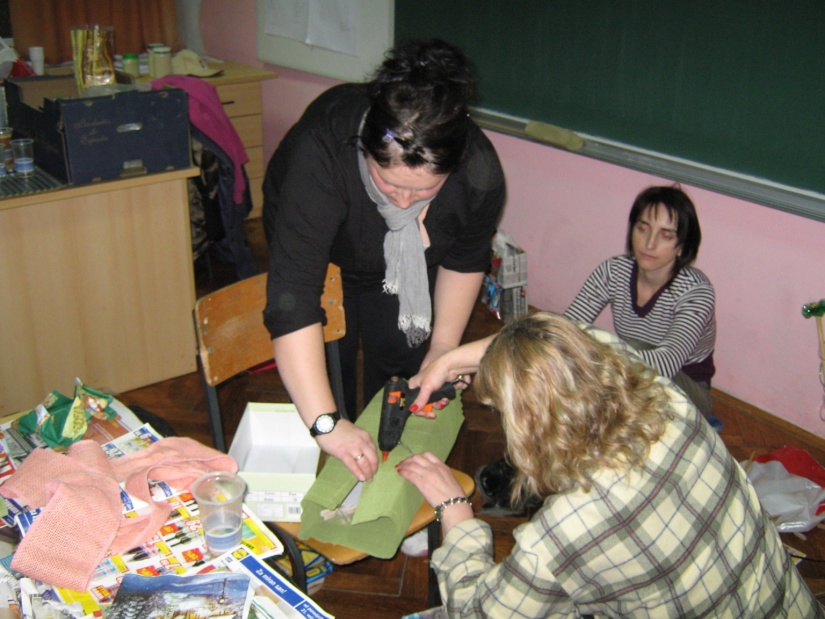 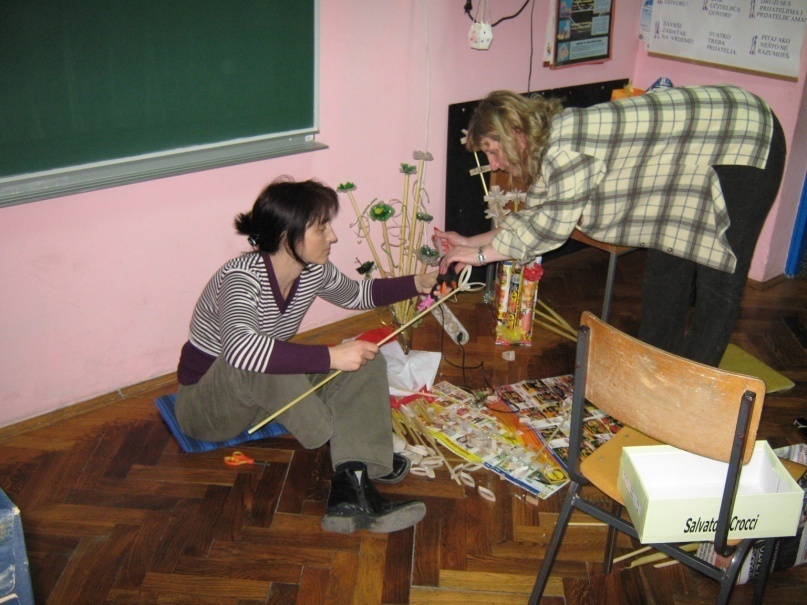 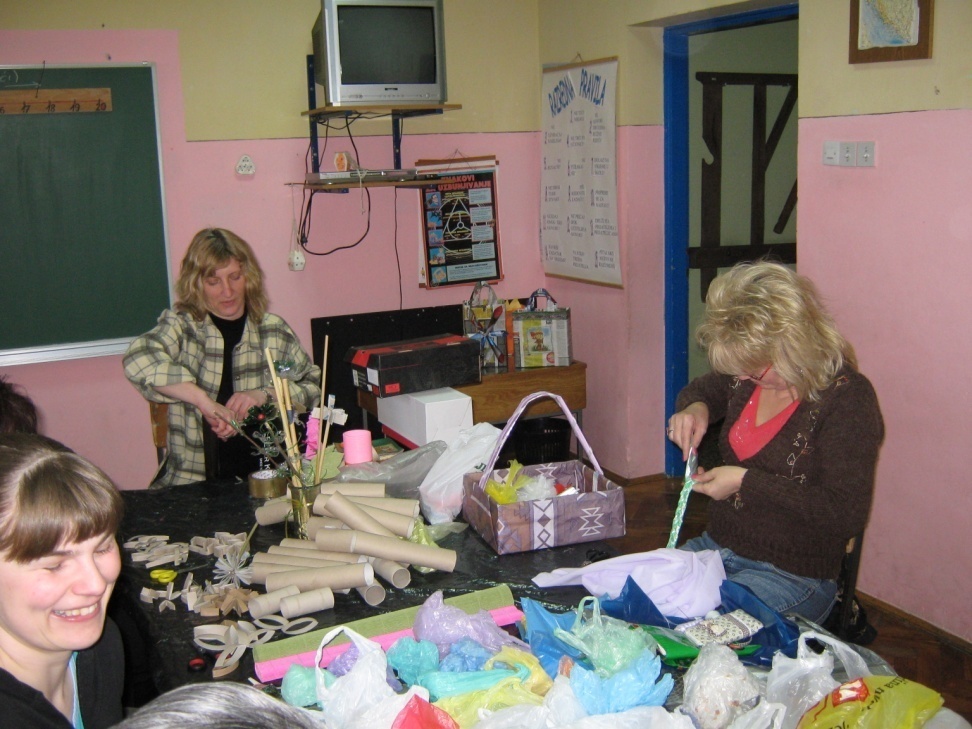 PŠ KIP - RADIONICA
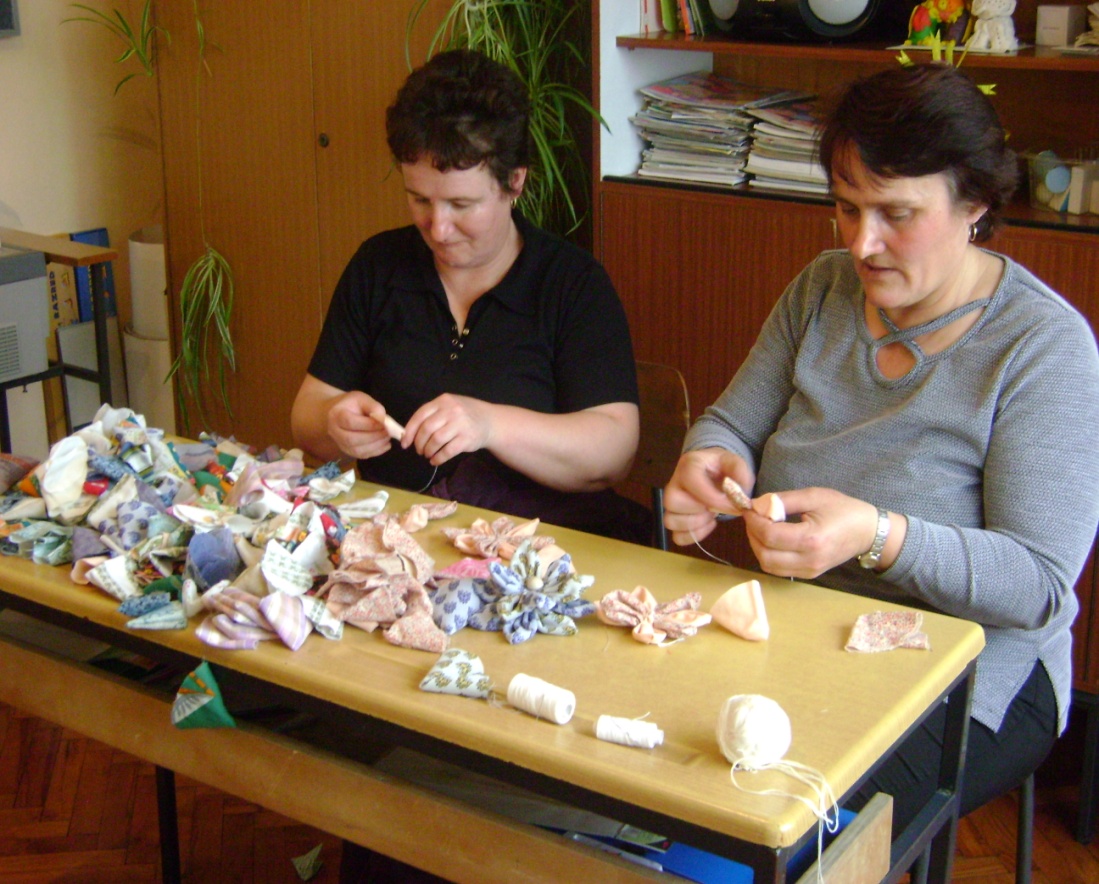 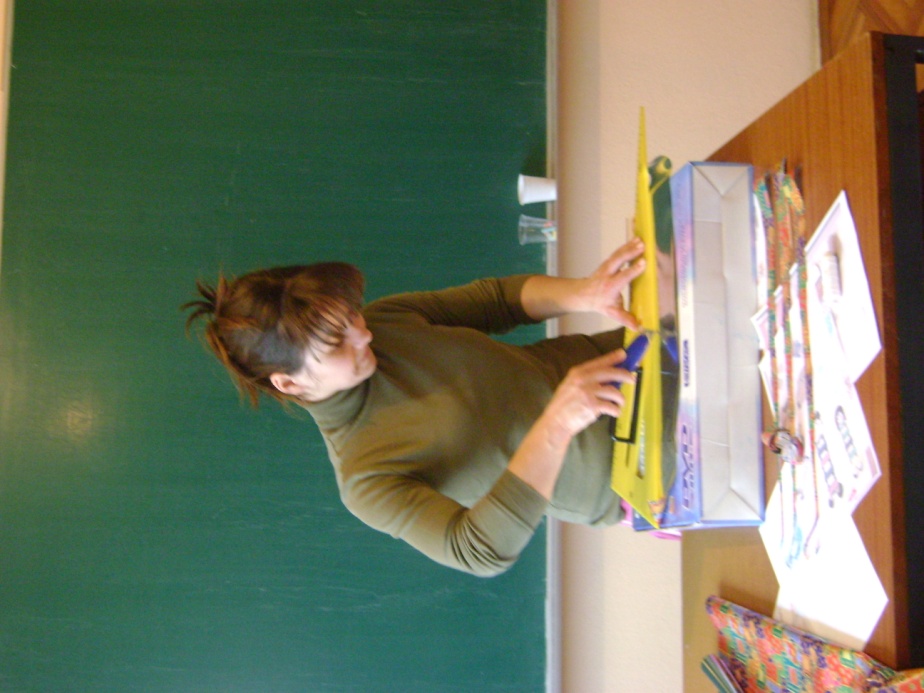 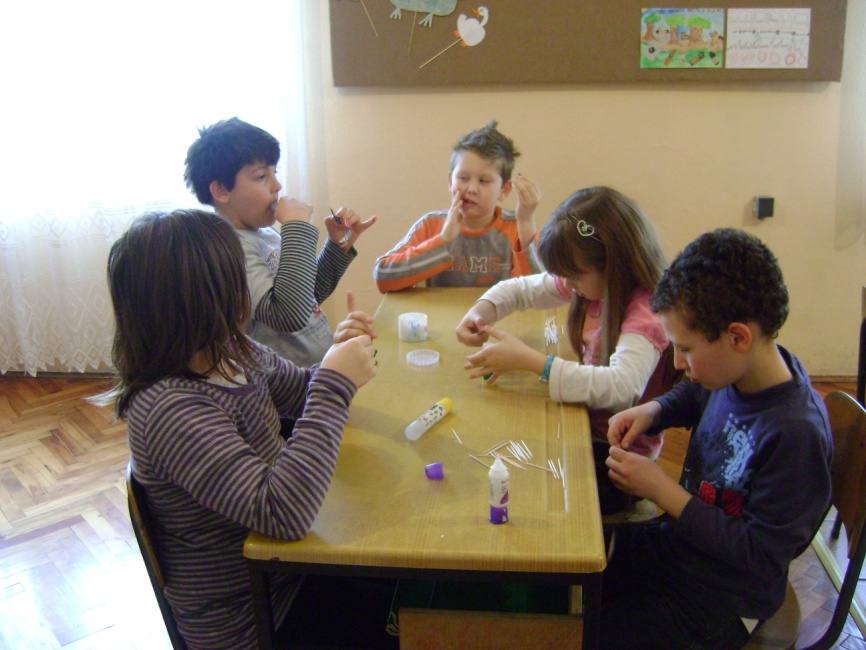 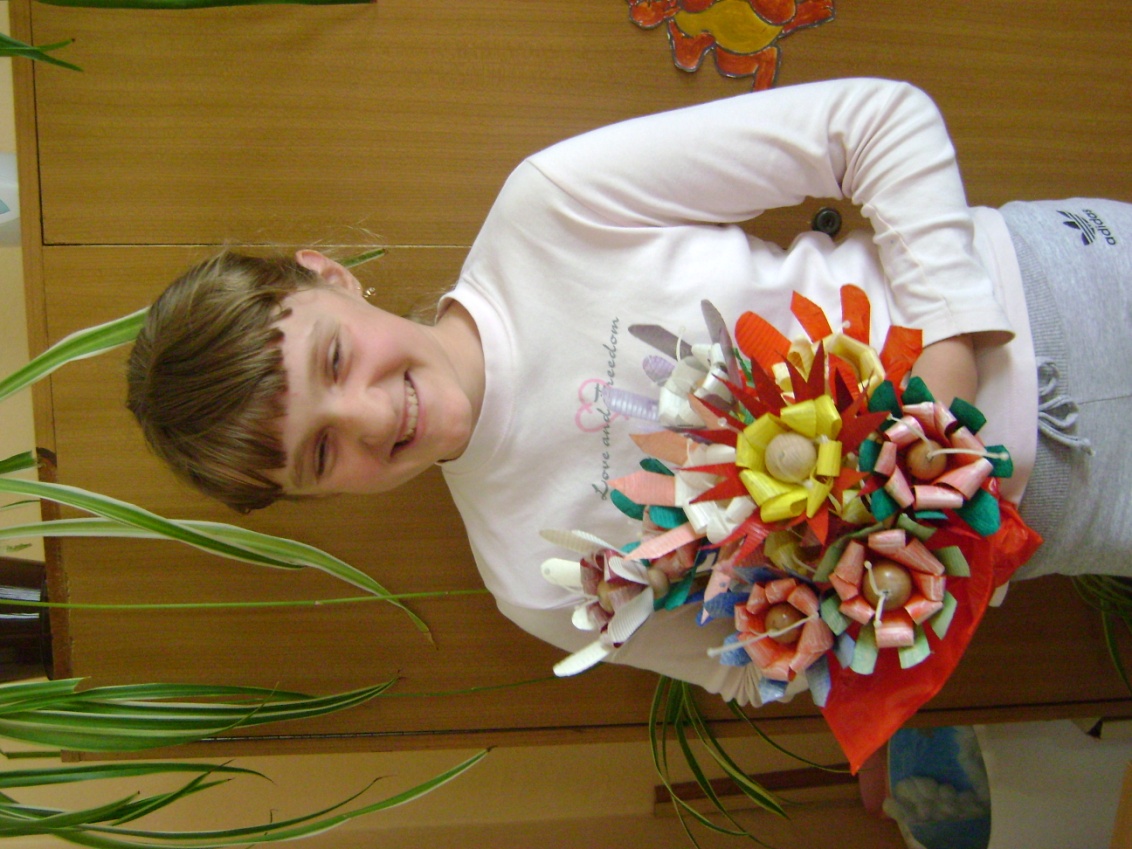 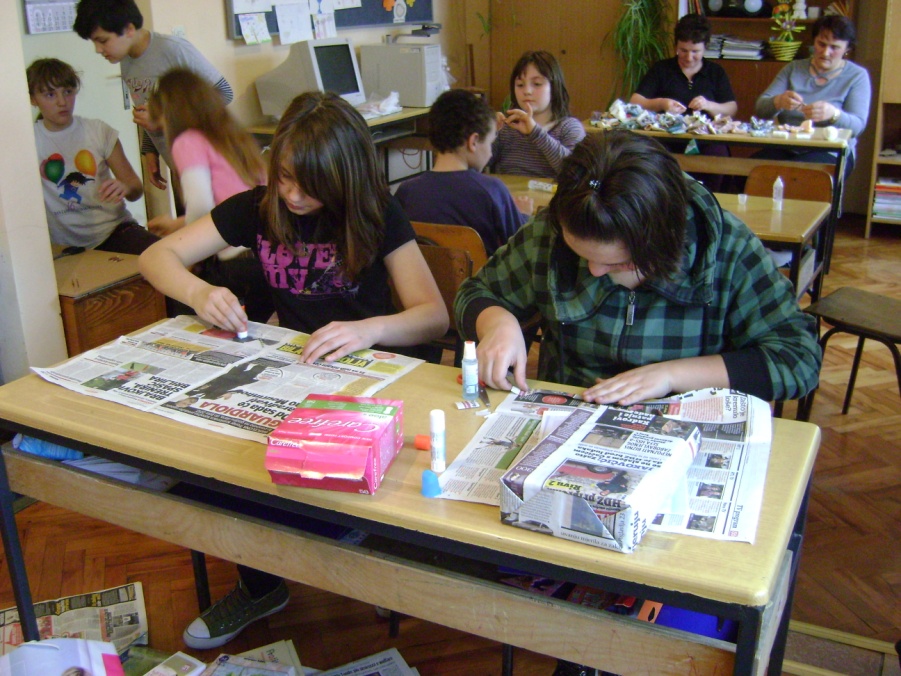 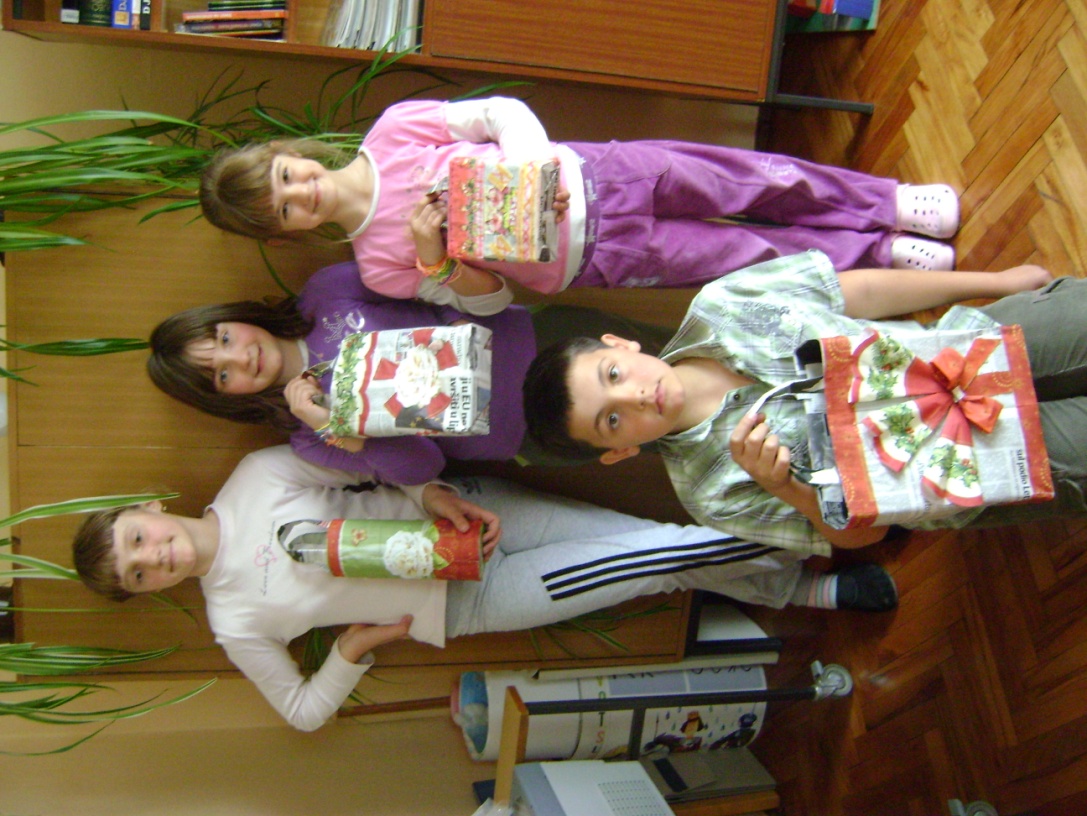 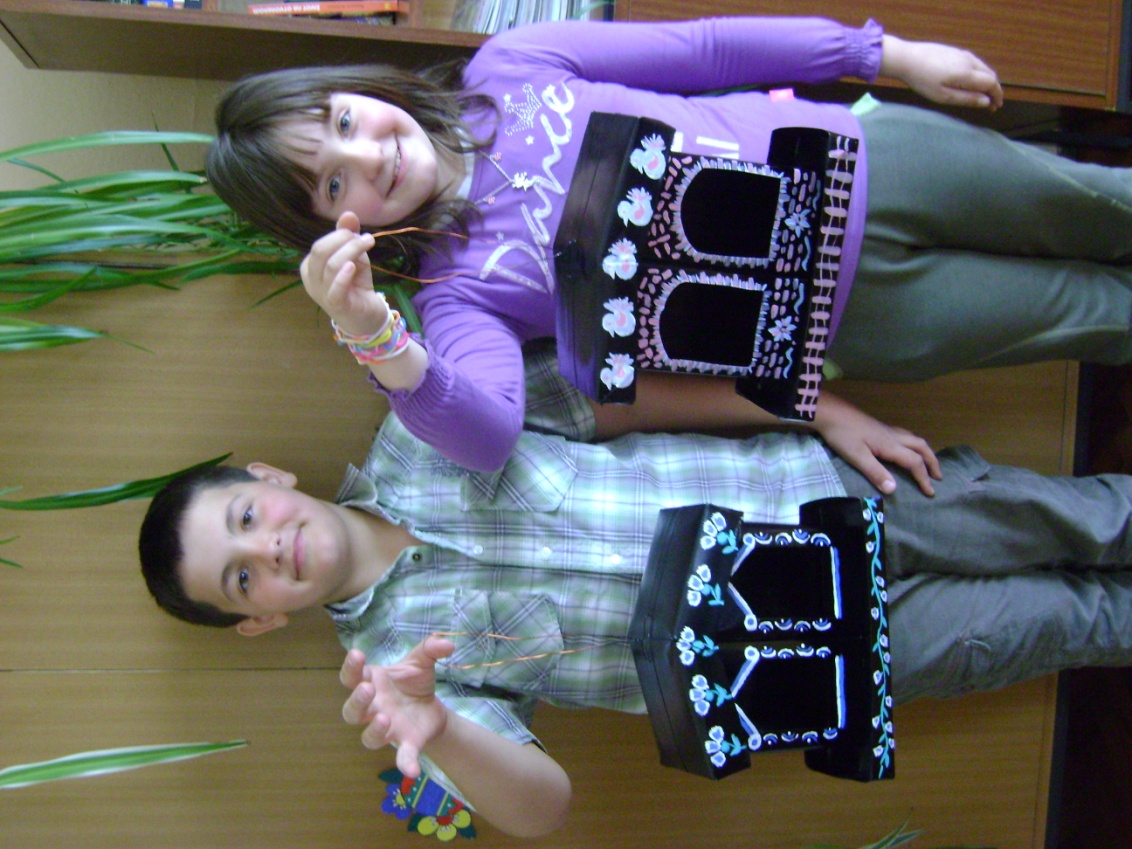 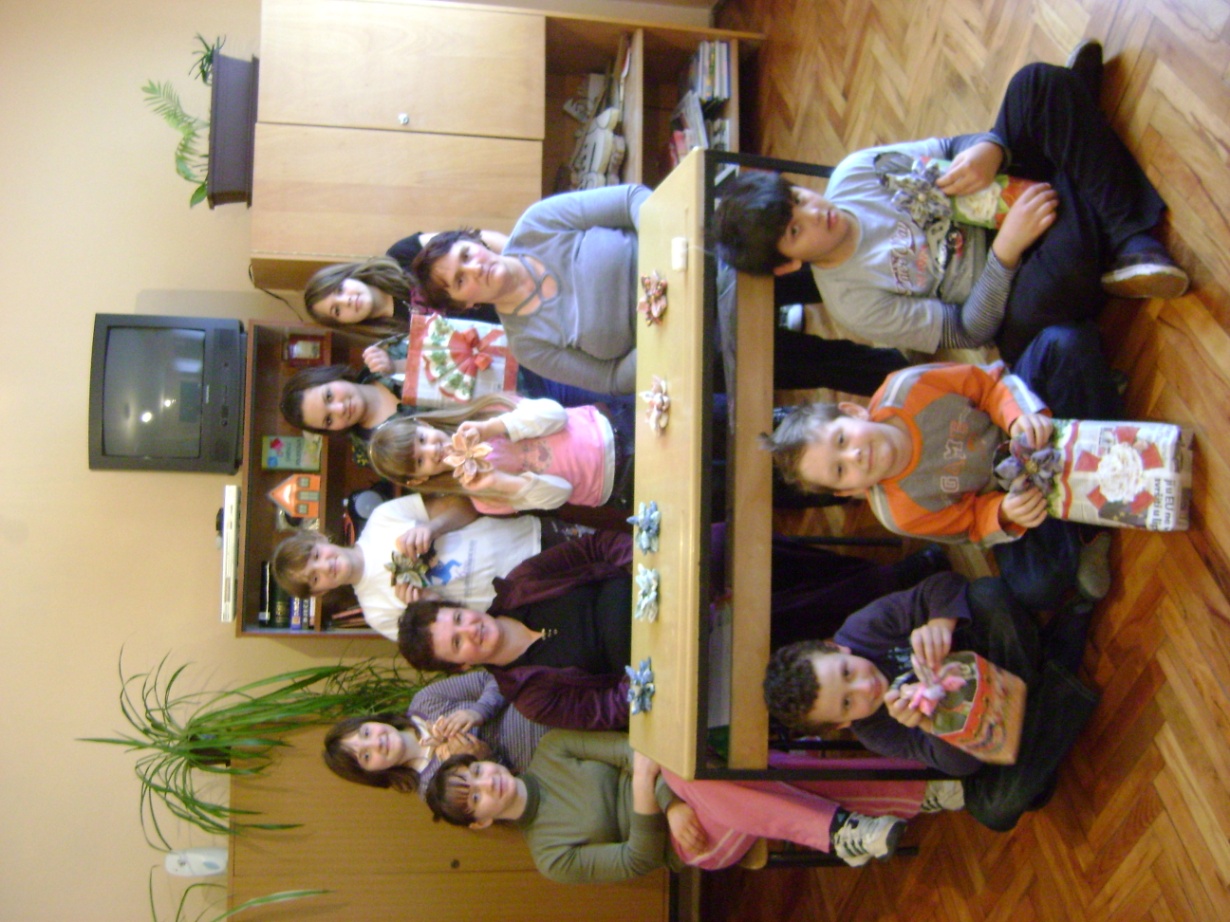 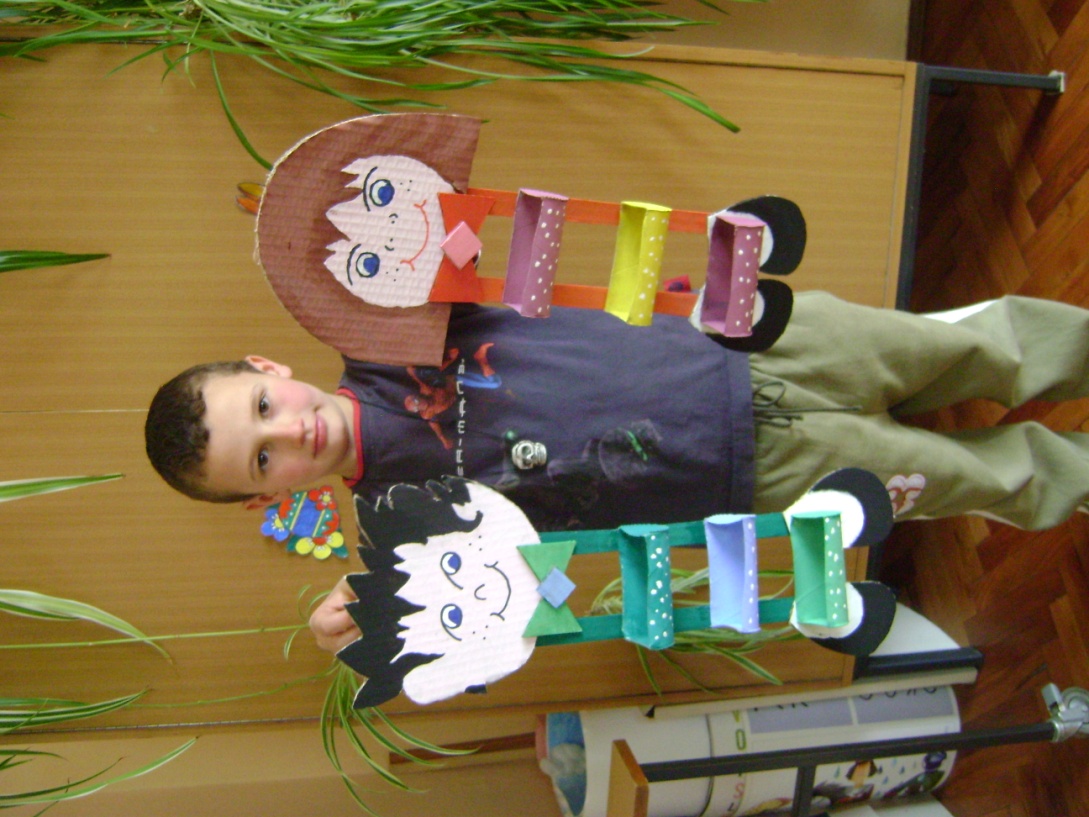 PŠ ŠIBOVAC - RADIONICA
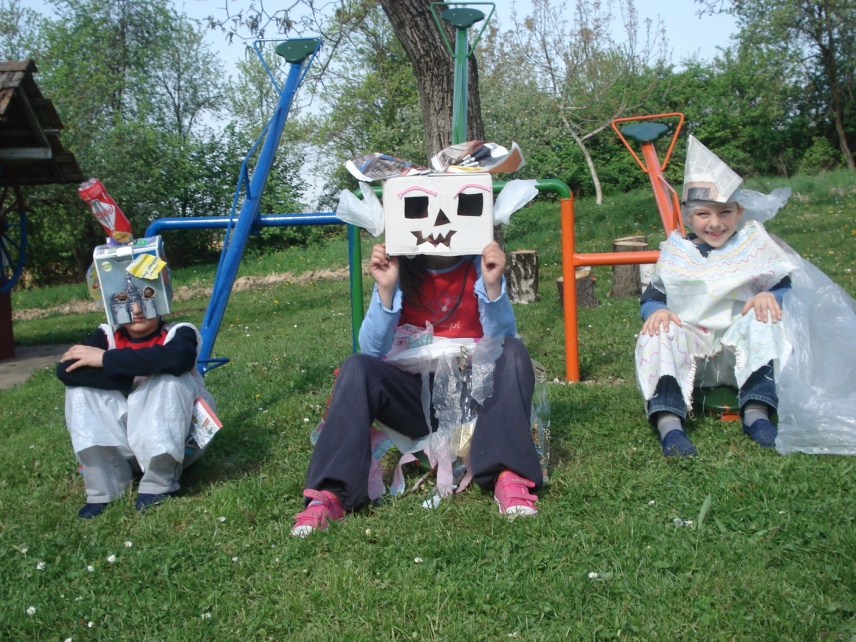 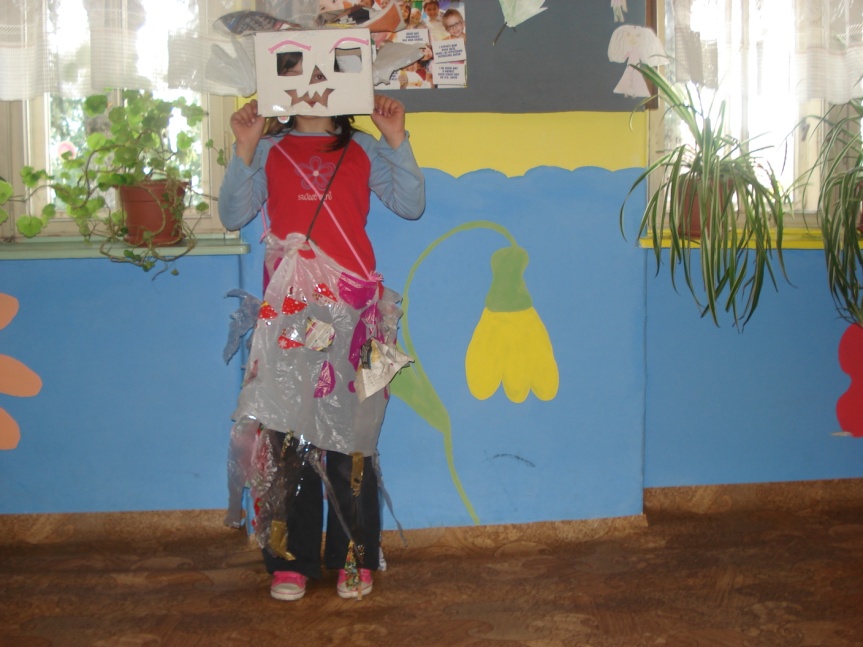 6. PREDSTAVLJANJE PROJEKTA
UČENICI IZRAĐUJU 
PREZENTACIJU O OTPADU
PREZENTACIJA
IZLOŽBA
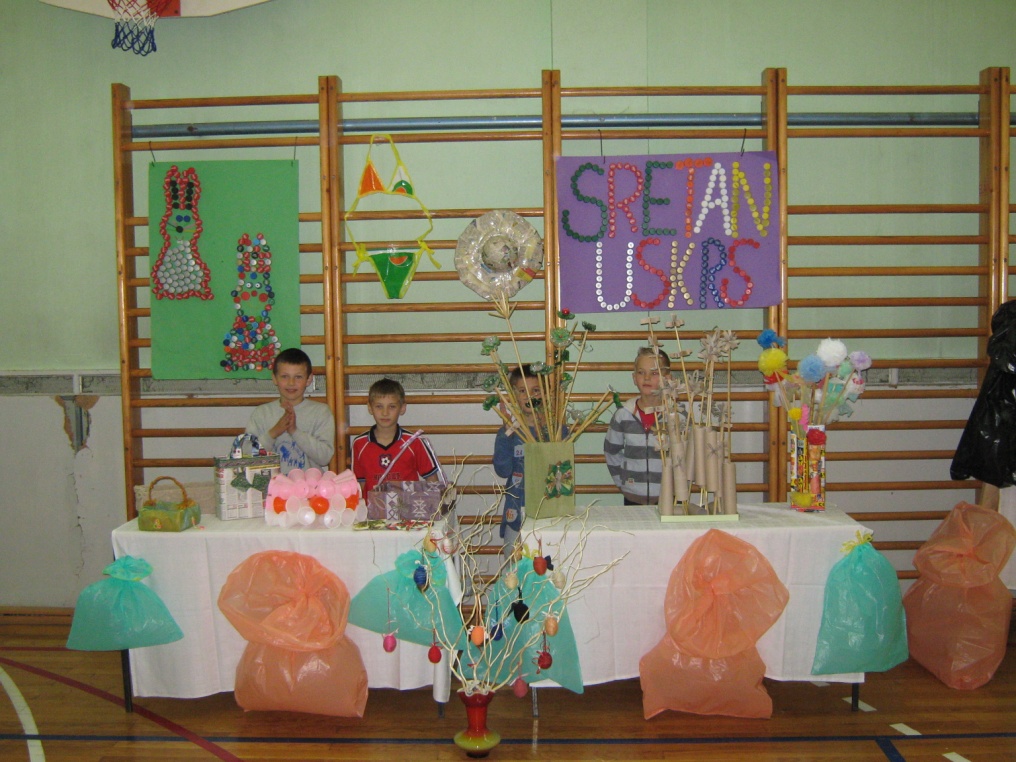 MODNA REVIJA
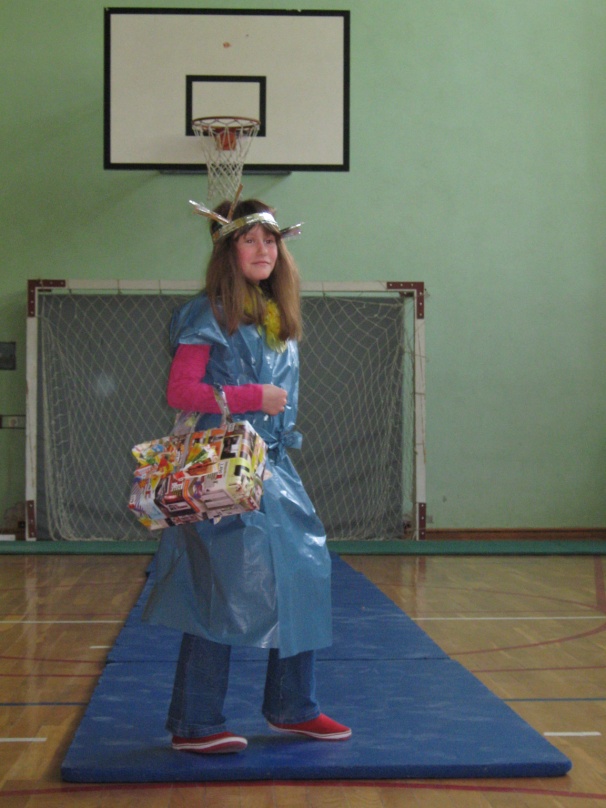 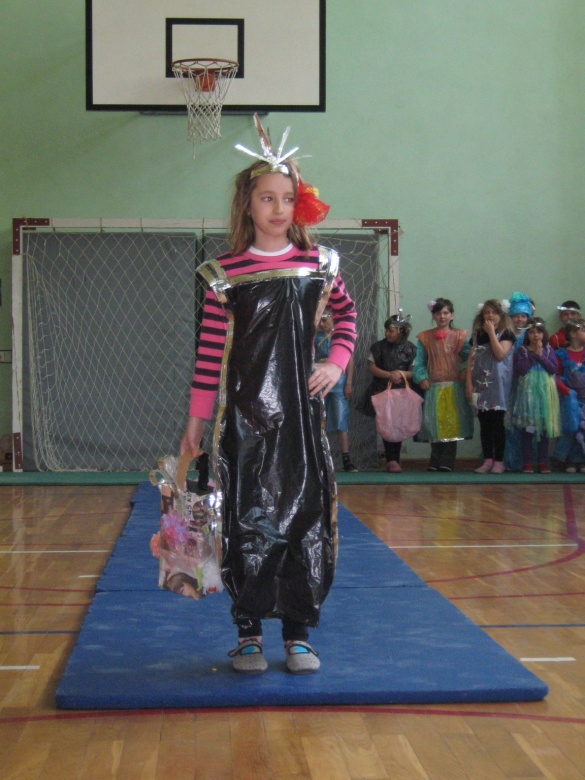 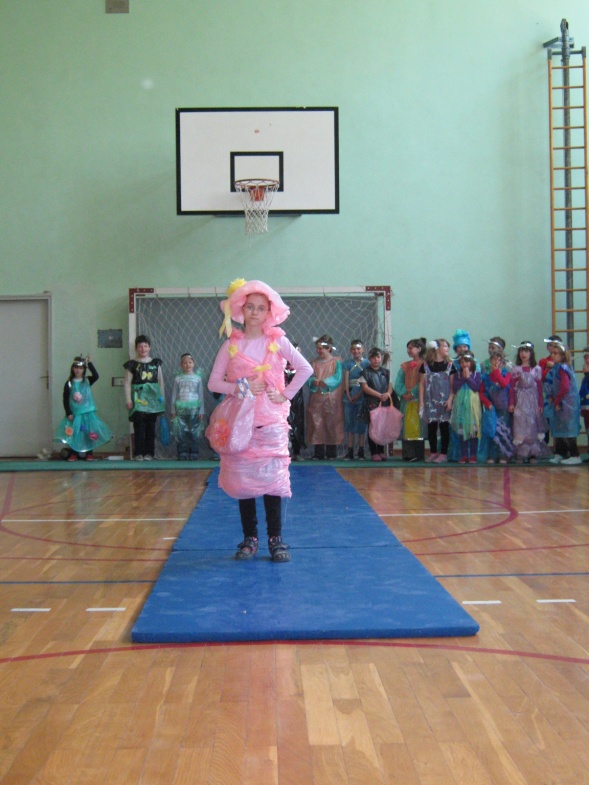 IGRA “RAZVRSTAVANJE OTPADA”
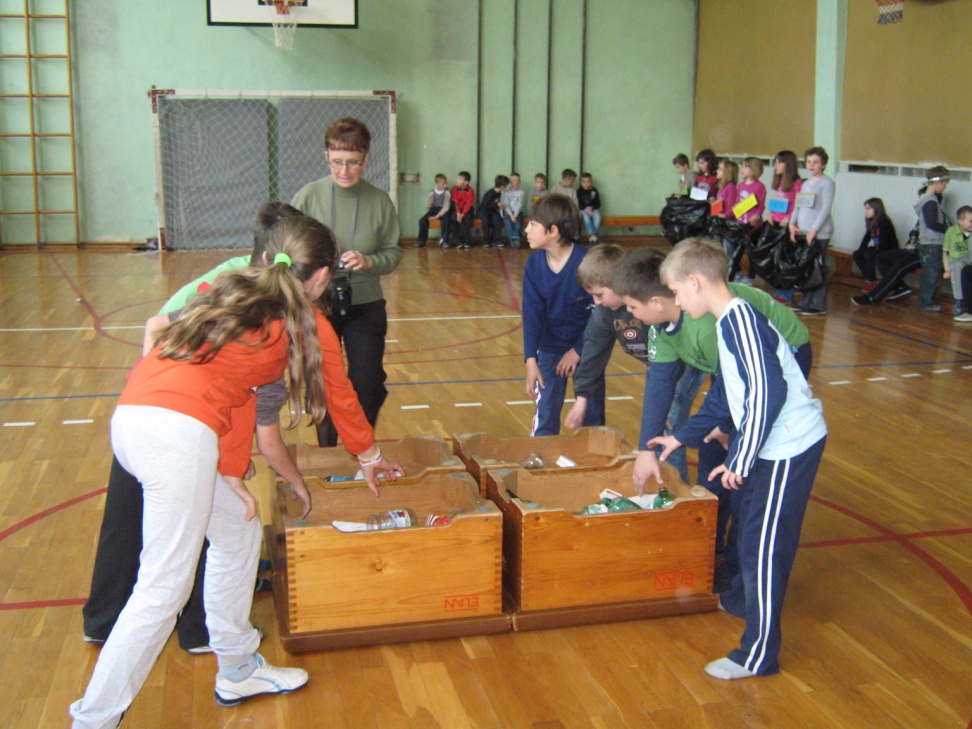 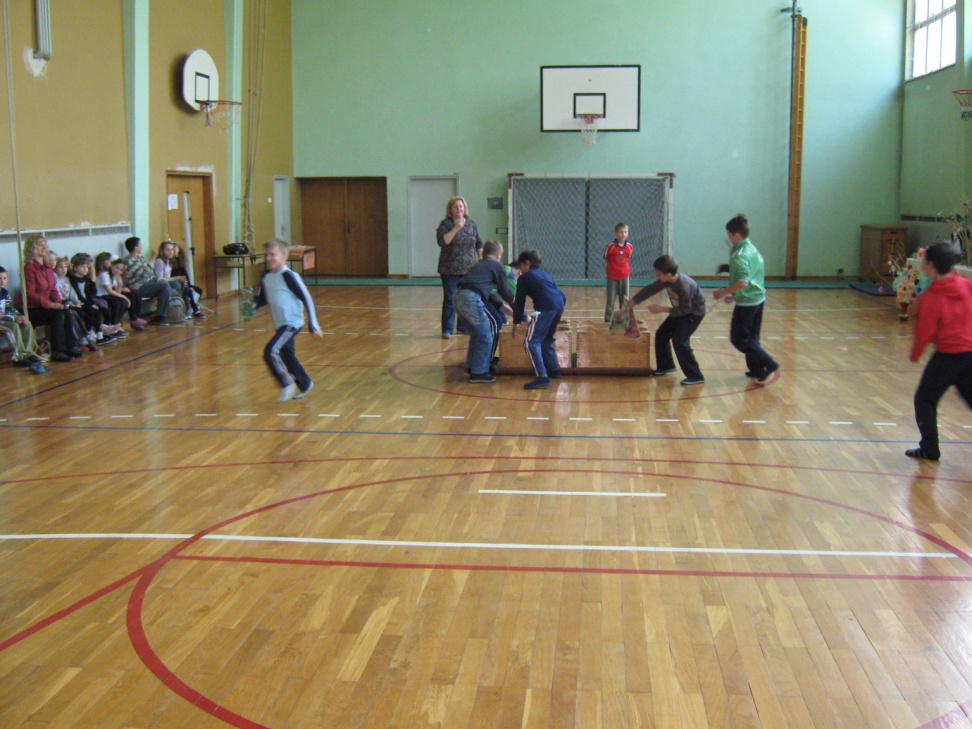 DODJELA PRIZNANJA
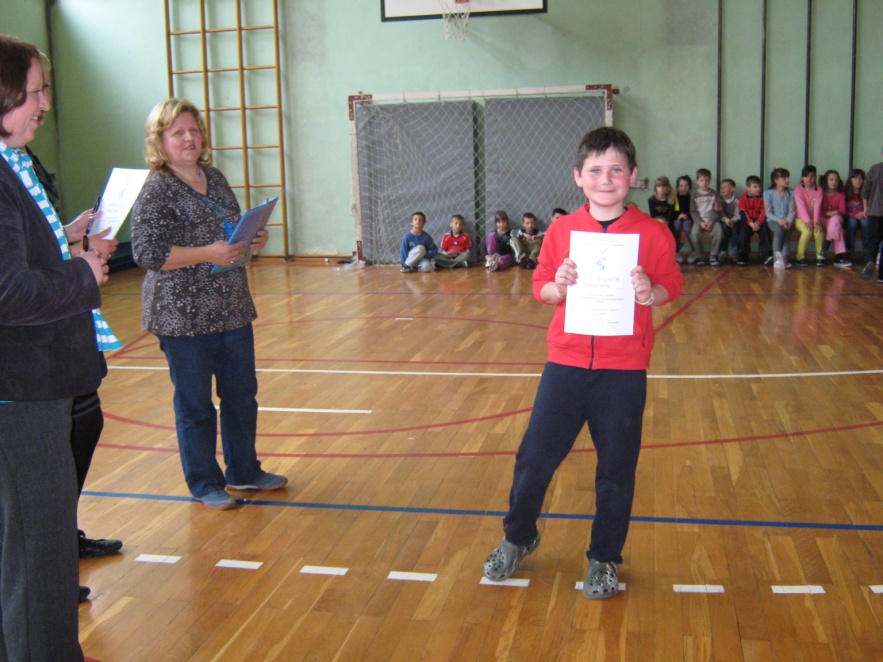 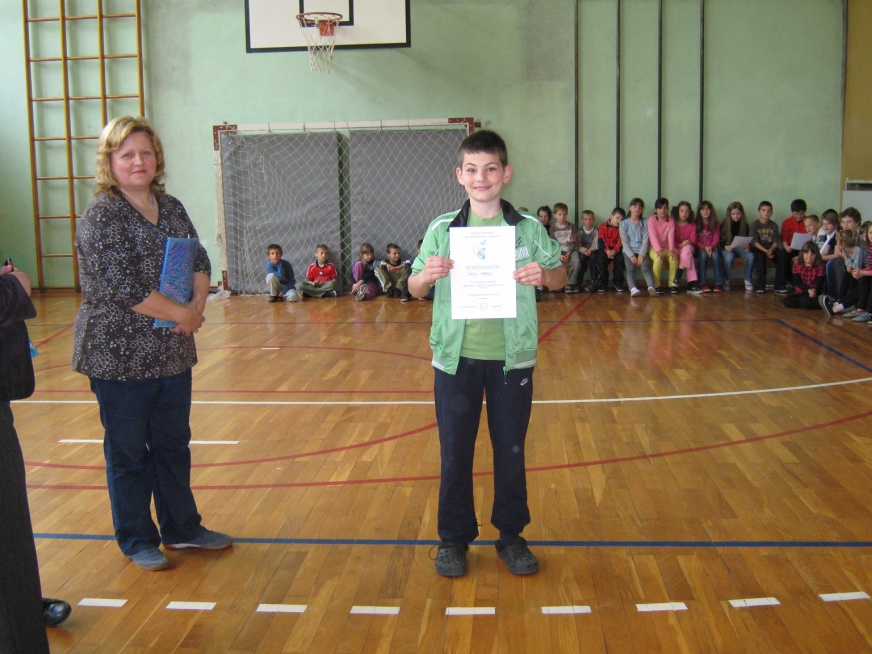 7. VRJEDNOVANJE PROJEKTA
UZ POMOĆ RODITELJA I UČENIKA, SVE ETAPE PROJEKTA SU USPJEŠNO OSTVARENE
ZAKLJUČAK: STEČENA SAZNANJA UČENICI ĆE KORISTITI U SVAKODNEVNOM ŽIVOTU (RAZLIKOVANJE SMEĆA I OTPADA; RAZVRSTAVANJE OTPADA; BRIGA O OČUVANJU OKOLIŠA)
AUTORI
TENA GRUJIĆ, 3. RAZRED
ANITA LOR, 3. RAZRED
ALEN KREUZER, 3. RAZRED
ANABELA KARLA KADEŽABEK, 4. RAZRED
KARLO ŠUGIĆ, 4. RAZRED
FILIP BALDER, 4. RAZRED
AKTIV RAZREDNE NASTAVE